EGYPTISKE HIEROGLYFER
ADDITIVT TALLSYSTEM
I VÅRT TALLSYSTEM SPILLER PLASSEN EN VIKTIG ROLLE
I DET EGYPTISKE TALLSYSTEMET LA DE SAMMEN SYMBOLENE. VI KALLER DET ET ADDITIVT TALLSYSTEM.
HVORFOR TROR DU DET KALLES ADDITIVT?
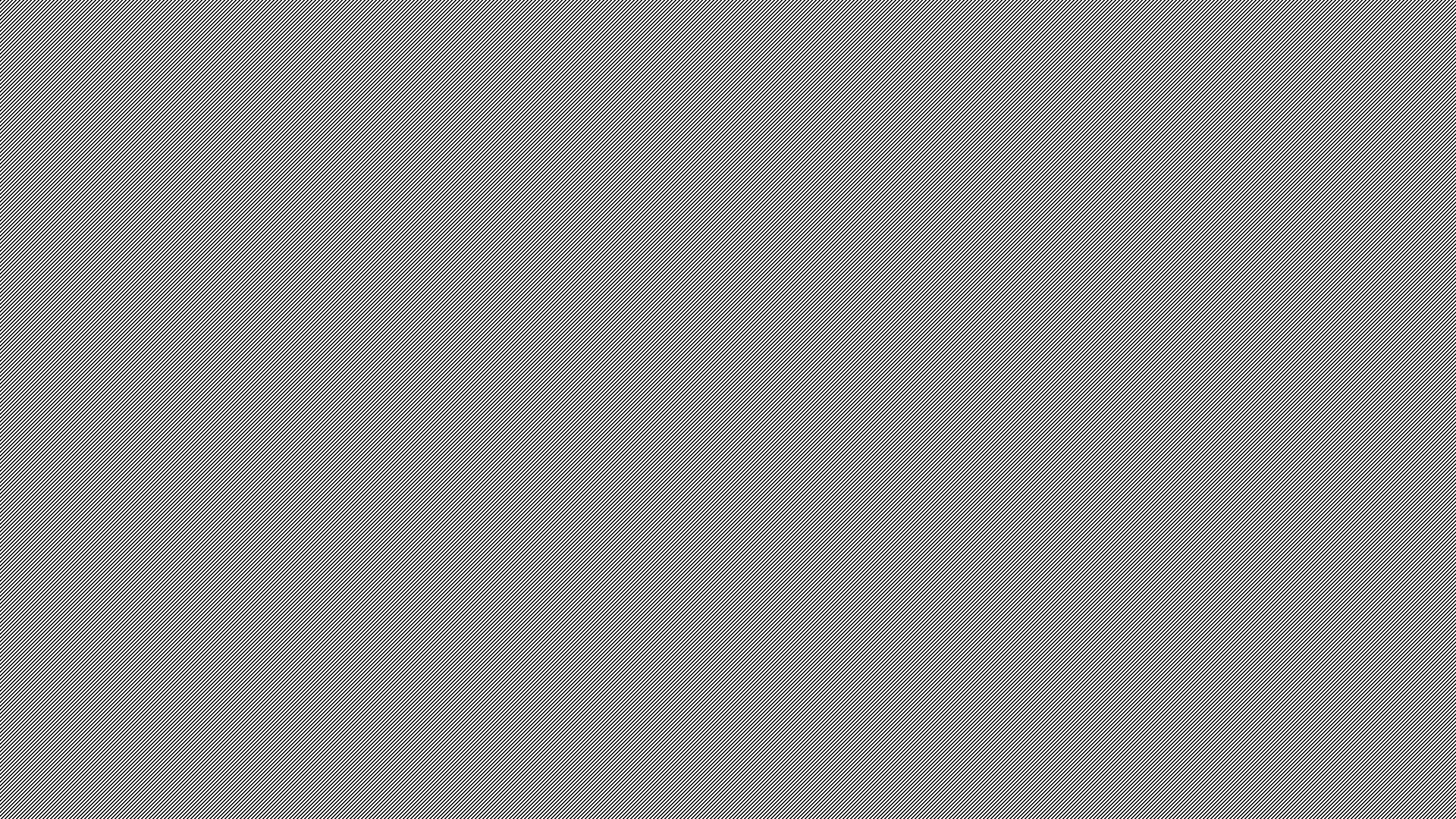 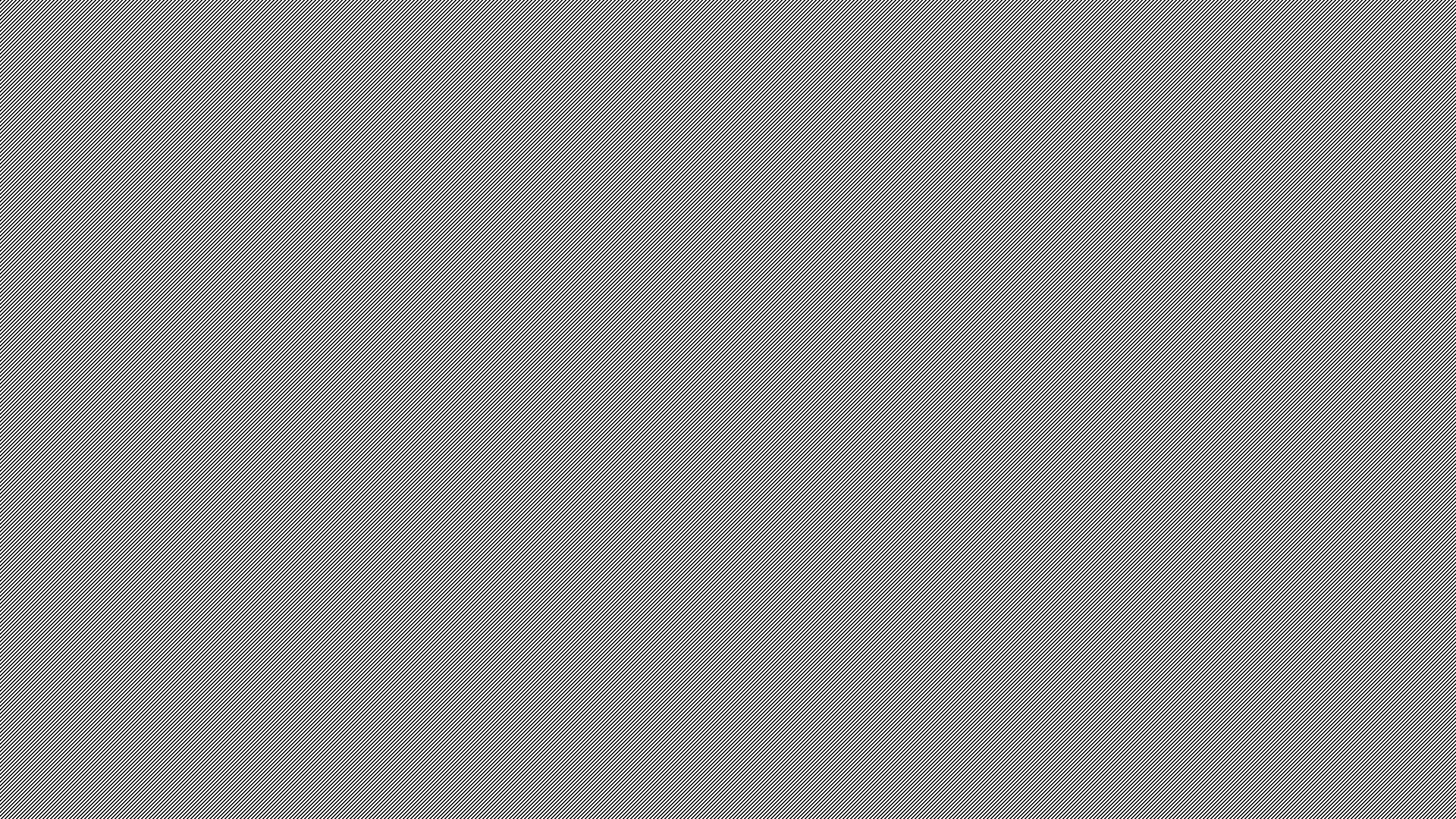 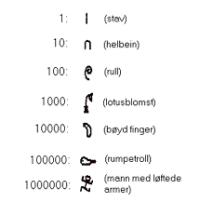 Her ser dere eksempler på hvordan egyptiske hieroglyfer så ut:
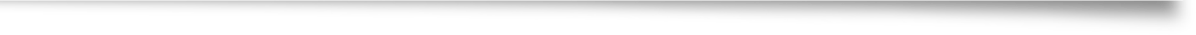 Kan du finne ut hvilket tall dette er?
Kan du finne ut hvilke tall som er skrevet her?
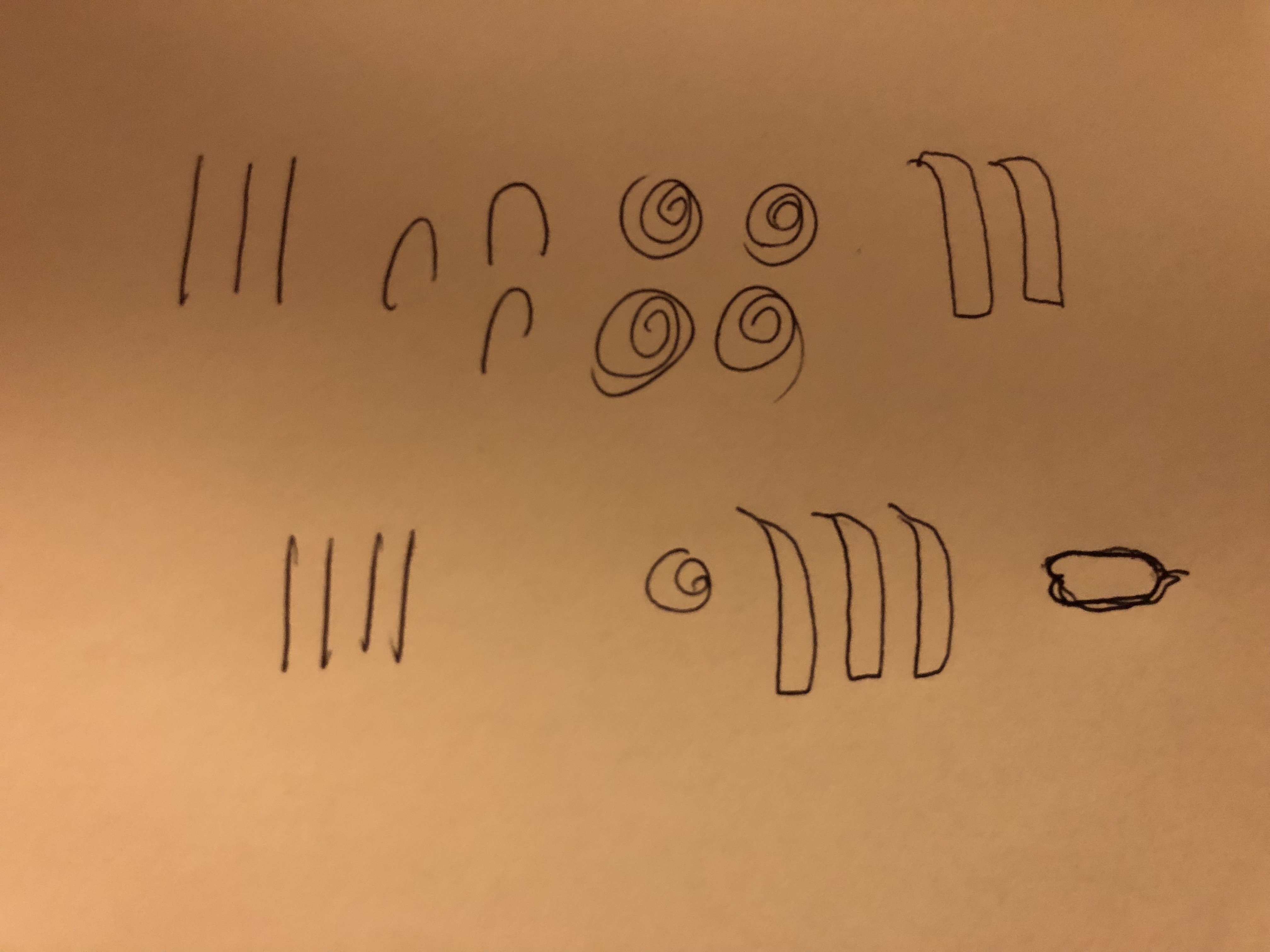 :Prøv å skive disse tallene med Egyptiske hieroglyfer:
345246781023324
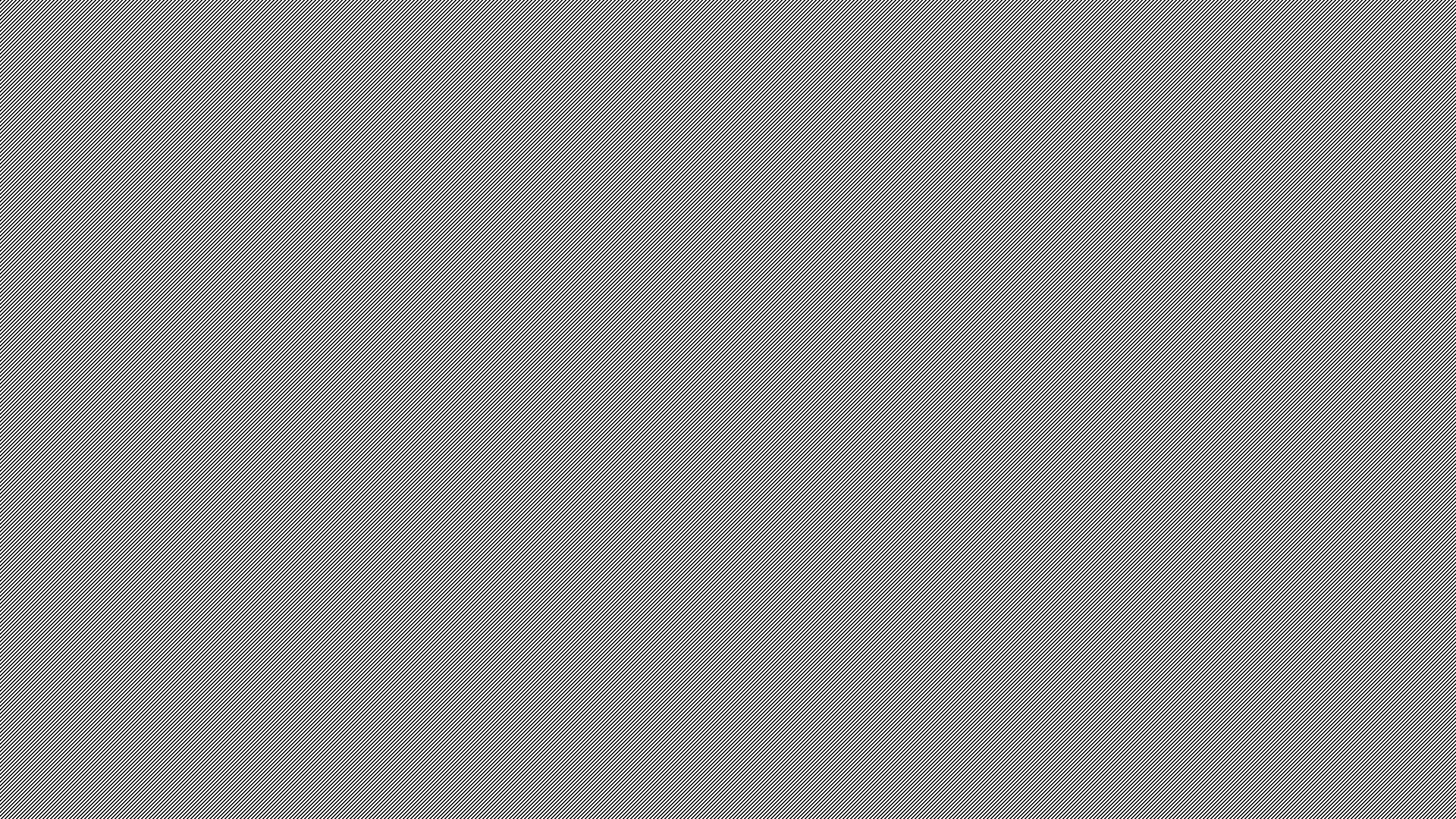 Hvilke regnestykker ser du her?
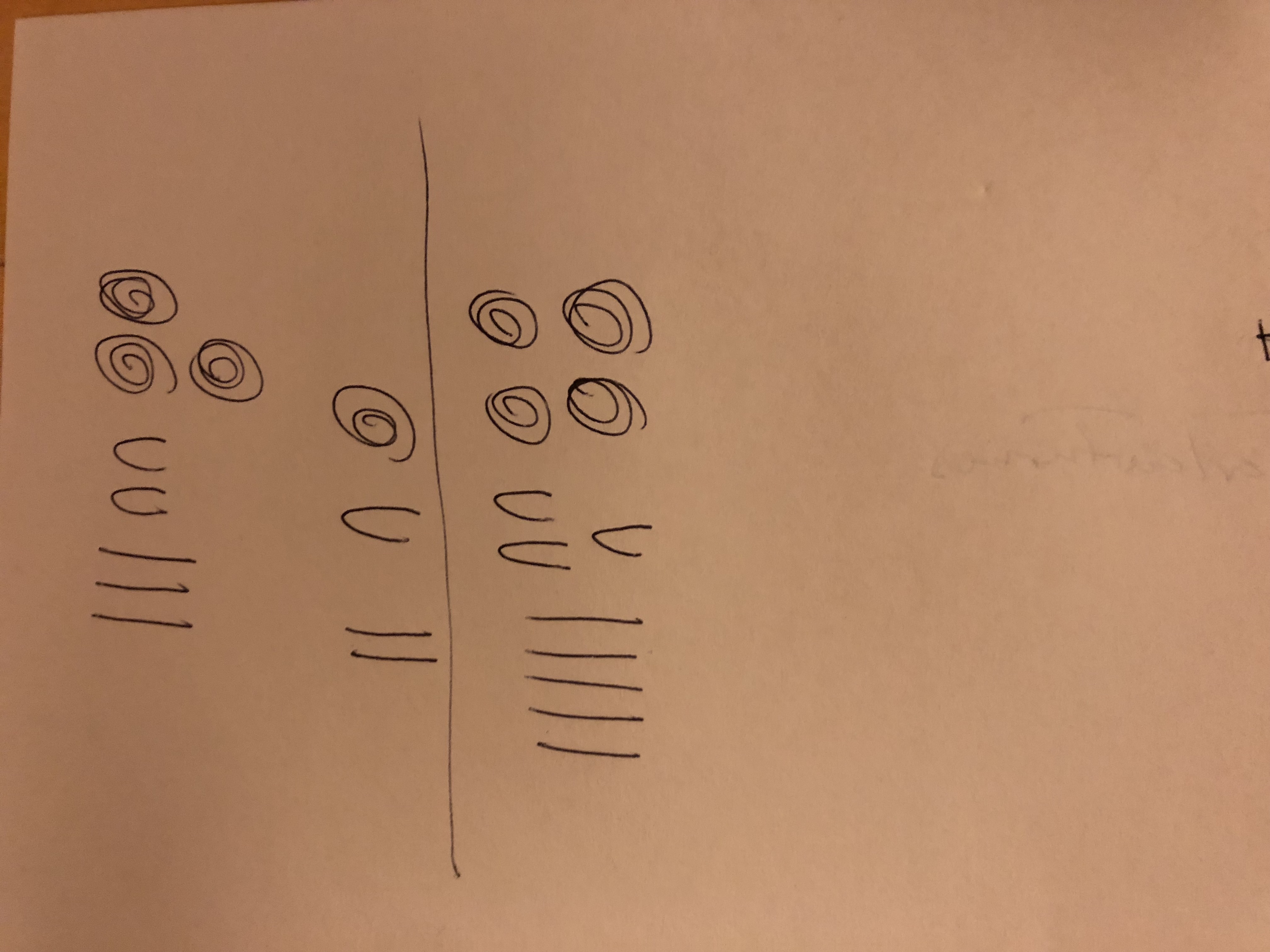 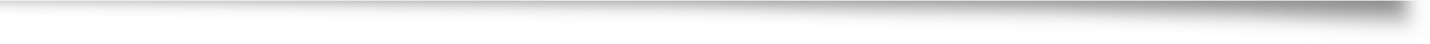 Lag regnestykker til hverandre med hieroglyfer!
Lag regnestykker til hverandre med hieroglyfer!